Emergency Response Escalation Matrix Template
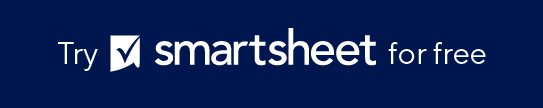 When To Use This Template: Use this template to manage and escalate emergency responses efficiently, ensuring that each phase of the emergency is handled by the appropriate roles and individuals according to a clear, structured plan.  
Notable Templates Features: This template features a responsible, accountable, consulted, and informed (RACI) matrix format with escalation phases listed in the left-hand column and responsible roles/individuals as column headers. This matrix provides a detailed and organized approach to assigning responsibilities and ensuring accountability during emergency situations.
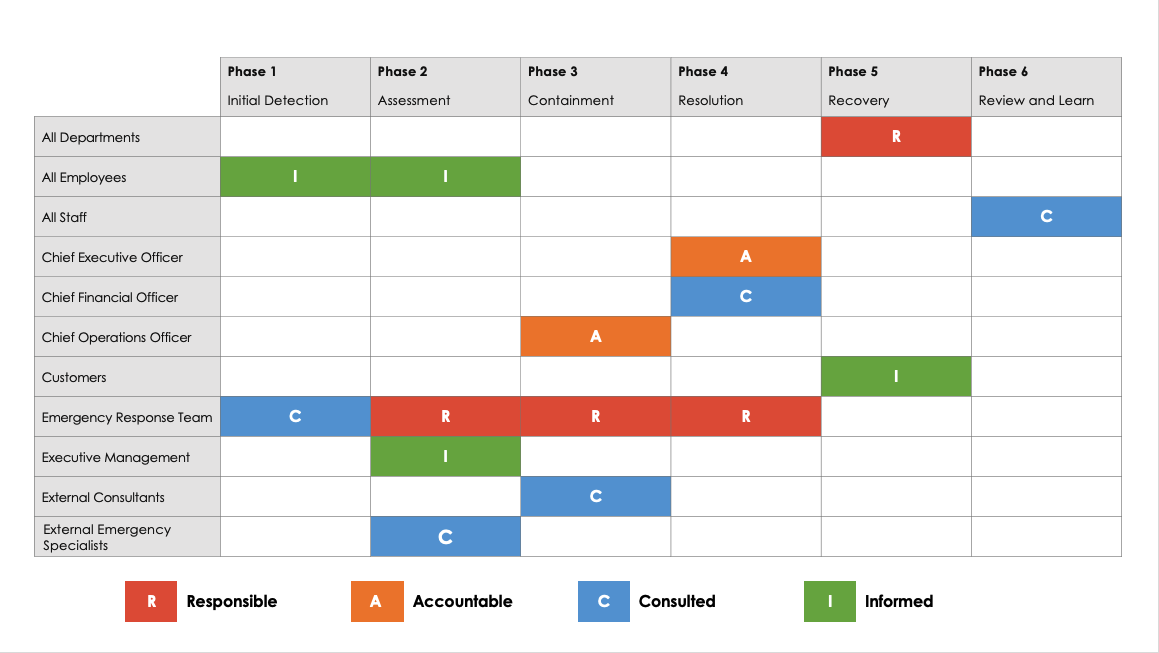 Emergency Response Escalation Matrix Template
Emergency Response Escalation Matrix
Emergency Response Escalation Matrix
Emergency Response Escalation Matrix